Privacy in the Age of Augmented Reality
Alessandro Acquisti
(with Ralph Gross and Fred Stutzman)
Carnegie Mellon University

Joint works with: 1) Ralph Gross and Fred Stutzman; 2) Sonam Samat, Eyal Peer,  Ralph Gross
National Telecommunications and Information Administration
March 25, 2014 Privacy Multistakeholder Meeting
Facial Recognition Technology
In 1997, the best face recognizer in the FERET program scored an error rate of 0.54 (false reject rate at false accept rate of 1 in 1000)
In 2010, the best recognizer scored 0.003
In 2000, 100 billion photos were shot worldwide, but only a minuscule proportion of them would make it online
In 2010, 2.5 billion photos per month were uploaded by Facebook users alone – many of them tagged or identified
Converging technologies
Increasing public self-disclosures through online social networks (especially photos)
Continuing improvements in face recognizers’ accuracy
Cloud computing
Ubiquitous computing
Statistical re-identification
Can we combine existing, publicly available online social network data with off-the-shelf face recognition technology for the purpose of large-scale, automated, real-time, peer-based…
Individual re-identification, online and offline?
Inference of additional, and potentially sensitive, personal data?

For more info: http://www.heinz.cmu.edu/~acquisti/face-recognition-study-FAQ/  or acquisti@andrew.cmu.edu
Three Experiments
Experiment 1: Online-to-Online Re-Identification
Experiment 2: Offline-to-Online Re-Identification
Experiment 3: Offline-to-Online Sensitive Inferences

In all experiments, we used PittPatt (Nechyba, Brandy, and Schneiderman, 2007) for face detection and recognition
“Faces of Facebook: Privacy in the Age of Augmented Reality," Alessandro Acquisti, Ralph Gross, and Fred Stutzman. BlackHat, 2011
Experiment 1
Online to online
We mined publicly available images from online social network profiles to re-identify profiles on one of the most popular dating sites in the US
Experiment 1: Data
Identified DB: primary profile photos from Facebook profiles in a North American city, obtained via search engine queries
Number  of profiles: 277,978
Number of images: 274,540
Number of unique faces detected: 110,984
Experiment 1: Data
Unidentified DB: Dating site profiles
Search pattern: profiles within Urbanized Area of the same North American city
Number of profiles: 5,818 
Number of faces detected: 4,959
Experiment 1: In a nutshell
Unidentified Database:
Dating site photos
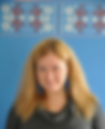 Identified Database: Facebook photos
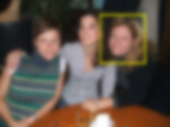 Re-Identified Individual
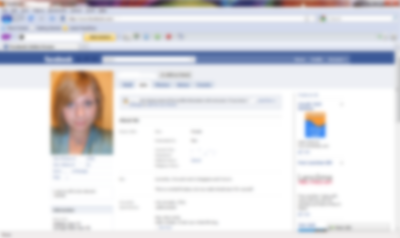 Fictional example – not real dating site photos
Experiment 1: Evaluation
We only considered the best matching pair for each dating site profile (i.e., conservative approach)
We compared more than 500 millions pairs using PittPatt and a commercial cloud computing cluster
Public data, accessible technologies
We crowdsourced (via Amazon Mturk) the validation of PittPatt’s scores (i.e., 1=definitely a match, 2=likely a match, 3=unsure, 4=likely not a match, 5=definitely not a match)
Experiment 1: Results
Unidentified Database:
Dating site Photos
Identified Database: Facebook Photos
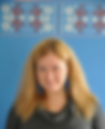 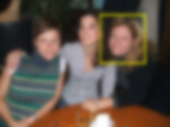 Re-Identified Individual
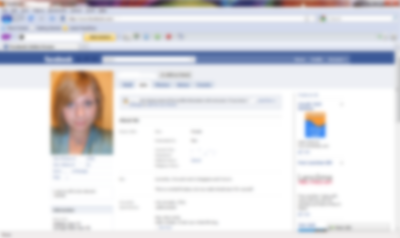 One out of 10 dating site members identified
Fictional example – not real dating site photos
Experiment 2
Offline to online
We used publicly available images from a Facebook college network to identify students walking in a campus building
Experiment 2: Results
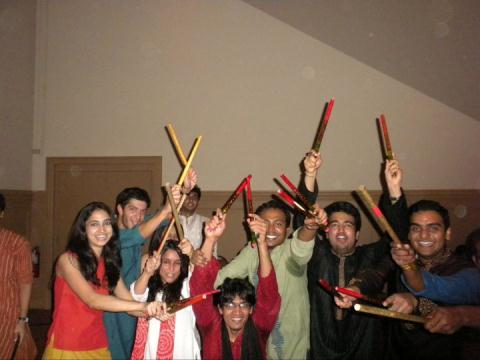 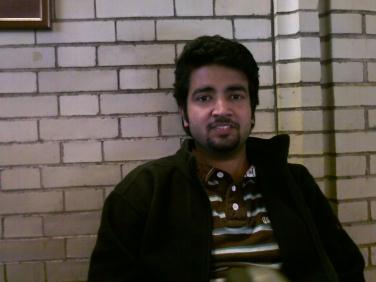 One out of 3 subjects identified
CMU Campus
Facebook
What we have shown so far
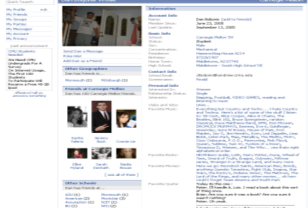 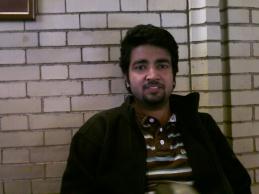 +
=
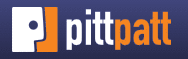 What we had done before (Acquisti and Gross 2009)
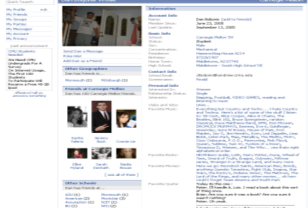 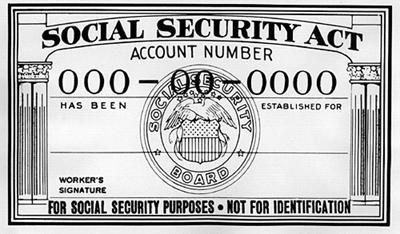 +
= SSN
Can you do 1+1? Experiment 3
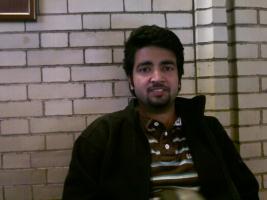 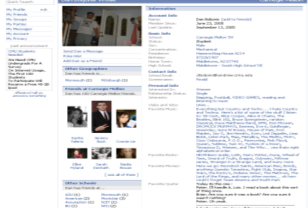 +
= SSN
27% of subjects’ first 5 SSN digits identified with four attempts - starting from their faces
I.e., predicting SSNs (or other sensitive information) from faces
Data “accretion”
Facebook, LinkedIn, 
Org rosters, …
Anonymous face
Matching
face
Presumptive name
Online available information
Inferable sensitive information
SSNs, Credit score, Political/sexual orientation, …
Demographics, Interests, Friends, …
Privacy in the age of augmented reality
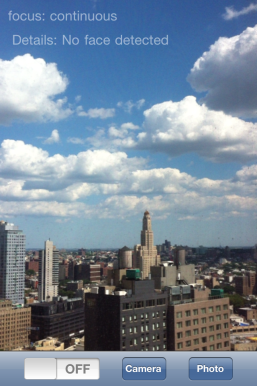 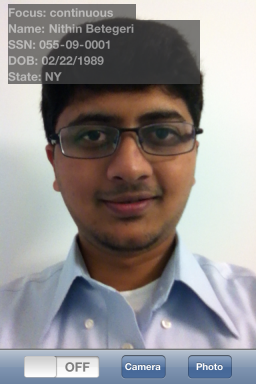 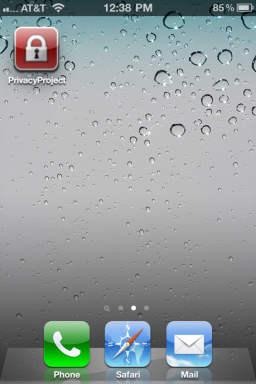 Limitations
Facial recognition of everyone/everywhere/all the time is not yet feasible
Speed and computational costs
Creep factor/Uncooperative subjects
Data sources (technical and legal availability) 
Accuracy (false positives increase with size of DB)
However: technological and business trends suggest that current limitations will keep rapidly fading over time
Extrapolations
Today
0.000108 seconds per pair comparison (does not include upload time)
Consider target population as including all US  residents 14+ yro (about 280M)
Assume each person has one identified frontal photo available to public or to Web 2.0 providers
Up to more than 4 hours to find a potential match
Extrapolations
In 10 years
US 14+yro population about 300M
Assume Moore’s law for cloud computing clusters
Merely pre-classify photos into male and female faces
Fewer than 5 minutes to find a potential match
Or, 10 seconds using larger clusters
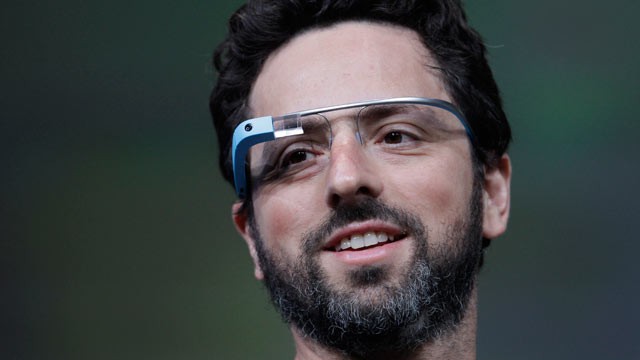 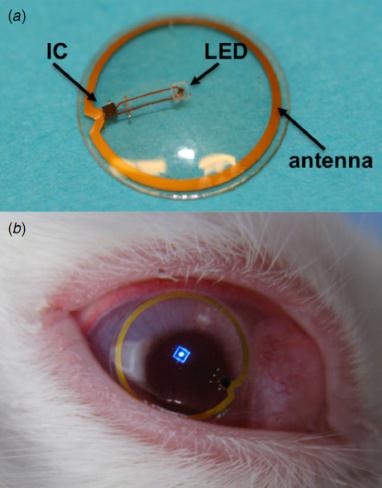 Developments
Improving accuracy
Deep Face’s 97.25% accuracy on the Labeled Faces in the Wild (LFW) dataset (Taigman et al [2014])
Function creep
Google's Glass developer policies do not allow for facial recognition technology -  NameTag did it anyway
The evolution of Facebook’s policies regarding face recognition and tagging
Scenarios & trade-offs
Stranger in the street?
Brick and mortar store?
Large-scale real-time surveillance?
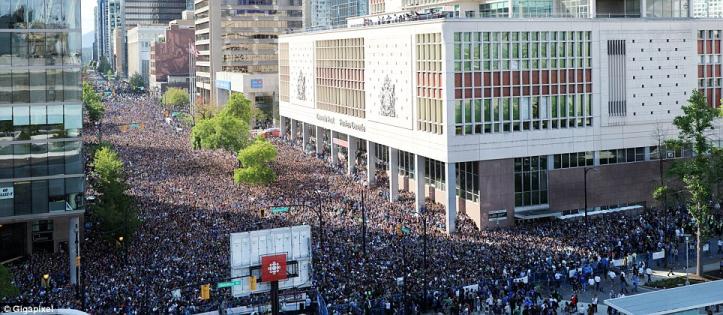 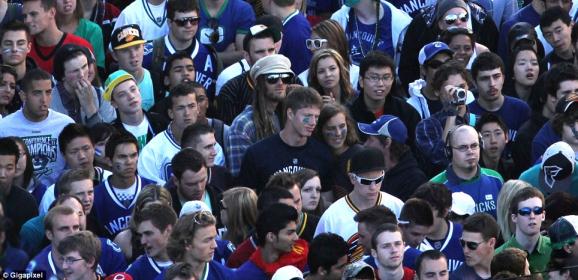 Solutions?
Ideally, optimize trade-offs by finding a balance
I.e.: permit “good” usages of facial  recognition, but avoid “creepy” usages
Problems:
Define good, creepy
Then, find out how to achieve that balance
Solutions?
Stop research on face recognition?
Halt data collection?
Regulate usage?
Do-not-identify-me lists?
Notice and consent? (I.e., transparency  and control)
Paradox of control (Brandimarte et al 2013)
Limits of transparency (Adjerid et al 2013)
Some key themes
Faces as conduits between online and offline data
Social network profiles as Real IDs
The emergence of PPI: “personally predictable” information
Democratization of surveillance
The rise of visual, facial searches
What will the future of privacy and anonymity be in a world with facial recognition and augmented reality?
For More Information
Google/Bing: economics privacy
Visit: http://www.heinz.cmu.edu/~acquisti/economics-privacy.htm 
Email: acquisti@andrew.cmu.edu